ΠΕΡΙΦΕΡΕΙΑ ΒΟΡΕΙΟΥ ΑΙΓΑΙΟΥ
ΕΙΔΙΚΗ ΥΠΗΡΕΣΙΑ ΔΙΑΧΕΙΡΙΣΗΣ  ΠΡΟΓΡΑΜΜΑΤΟΣ «ΒΟΡΕΙΟ ΑΙΓΑΙΟ»
ΠΡΟΓΡΑΜΜΑ «ΒΟΡΕΙΟ ΑΙΓΑΙΟ 2021 -2027
Δράση 1.3.2: Προώθηση των πωλήσεων και κυρίως των εξαγωγών
Ενημέρωση επί του σχεδίου πρόσκλησης
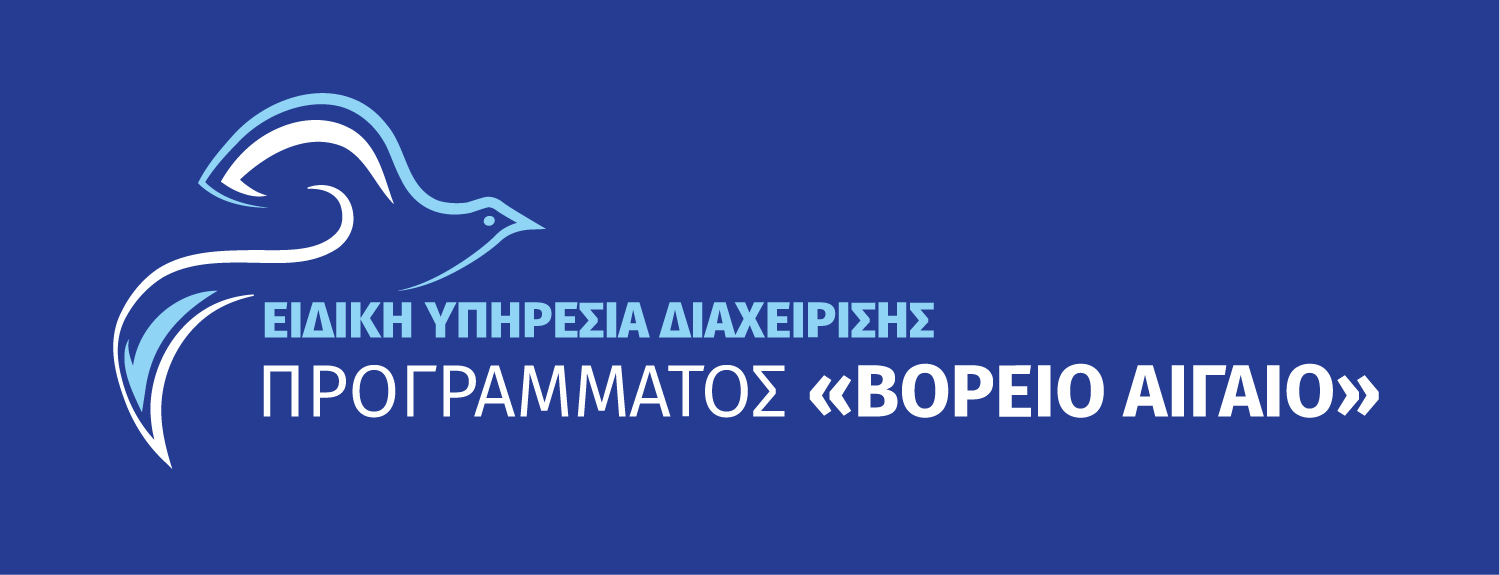 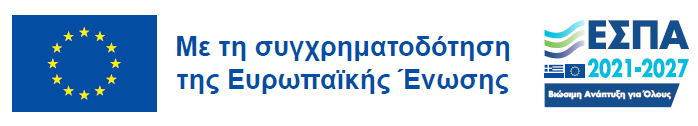 2024
ΜΥΤΙΛΗΝΗ3 Σεπτέμβριου
ΤΑΥΤΟΤΗΤΑ ΤΗΣ ΔΡΑΣΗΣ
ΠροϋπολογισμόςΔράσης
Όρια επιχορηγούμενου Προϋπολογισμού
4.000.000 € (Δημόσια Δαπάνη)
Από 60.000€ έως 300.000€
Ο επιχορηγούμενος προϋπολογισμός δεν δύναται να υπερβαίνει το τριπλάσιο του υψηλότερου κύκλου εργασιών που επετεύχθη σε μία από τις δύο πλήρεις κλεισμένες διαχειριστικές χρήσεις, πριν την ημερομηνία υποβολής της αίτησης χρηματοδότησης (2022-2023), με ανώτατο όριο το ποσό των 300.000€.
Καθεστώς ενίσχυσης
Καν. Ε.Ε. 2831/2023, (De Minimis)
Ένταση ενίσχυσης
50%
Περίοδος υλοποίησης
Έναρξη επιλεξιμότητας
24 μήνες
Ως ημερομηνία έναρξης επιλεξιμότητας δαπανών ορίζεται η ημερομηνία δημοσίευσης της πρόσκλησης της Δράσης.
Στόχοι της δράσης
Επιδιώκεται:
η βελτίωση βασικών δεικτών ανταγωνιστικότητας και εξωστρέφειας των επιχειρήσεων,
η βελτίωση ικανοτήτων των επιχειρήσεων με στόχο την ένταξή τους σε διεθνείς αλυσίδες αξίας.
Δικαιούχοι
Μικρομεσαίες Επιχειρήσεις-ΜμΕ
Ανώνυμη Εταιρία, 
Εταιρία Περιορισμένης Ευθύνης, 
Ομόρρυθμη Εταιρία ή Ετερόρρυθμη Εταιρία, 
Ι.Κ.Ε, 
ατομικές επιχειρήσεις 
Κοινωνικές Συνεταιριστικές Επιχειρήσεις του Ν. 4430/2016 όπως ισχύει, 
Ναυτιλιακή Εταιρεία Πλοίων Αναψυχής (ΝΕΠΑ), 
Αγροτικοί Συνεταιρισμοί.
Μικρομεσαίες Επιχειρήσεις
Η κατηγορία των πολύ μικρών, μικρών και μεσαίων επιχειρήσεων (ΜΜΕ) αποτελείται από επιχειρήσεις που απασχολούν λιγότερους από 250 εργαζομένους και των οποίων ο ετήσιος κύκλος εργασιών δεν υπερβαίνει τα 50 εκατομμύρια ευρώ ή / και το σύνολο του ετήσιου ισολογισμού δεν υπερβαίνει τα 43 εκατομμύρια ευρώ.
Ως πολύ μικρή επιχείρηση ορίζεται η επιχείρηση η οποία απασχολεί λιγότερους από δέκα εργαζομένους και της οποίας ο ετήσιος κύκλος εργασιών ή / και το σύνολο του ετήσιου ισολογισμού δεν υπερβαίνει τα 2 εκατομμύρια ευρώ. 
Ως μικρή επιχείρηση ορίζεται η επιχείρηση η οποία απασχολεί λιγότερους από 50 εργαζομένους και της οποίας ο ετήσιος κύκλος εργασιών ή / και το σύνολο του ετήσιου ισολογισμού δεν υπερβαίνει τα 10 εκατομμύρια ευρώ. 
Ως μεσαία επιχείρηση ορίζεται η επιχείρηση η οποία απασχολεί από 50 και λιγότερους από 250 εργαζόμενους και της οποίας ο ετήσιος κύκλος εργασιών δεν υπερβαίνει τα 50 εκατομμύρια ευρώ και/ή το σύνολο του ετήσιου ισολογισμού δεν υπερβαίνει τα 43 εκατομμύρια ευρώ.
ΜμΕ υφιστάμενες
Ως υφιστάμενες νοούνται οι επιχειρήσεις που έχουν τουλάχιστον δύο (2) πλήρεις κλεισμένες διαχειριστικές χρήσεις 2022-2023 πριν την ημερομηνία ηλεκτρονικής υποβολής της αίτησης χρηματοδότησης.
Κλεισμένη πλήρης διαχειριστική χρήση, νοείται η χρήση για την οποία έχει προσδιοριστεί λογιστικά το τελικό οικονομικό αποτέλεσμα και έχουν υποβληθεί τα προσήκοντα φορολογικά έντυπα (πχ έντυπα Ε3 & Ν) στην ΑΑΔΕ και η οποία έχει διάρκεια 12 μήνες .
Όροι και Προϋποθέσεις Συμμετοχής Δικαιούχων-1
Να υποβάλλουν μία και μοναδική αίτηση χρηματοδότησης ανά ΑΦΜ.
Να δραστηριοποιούνται ή να δραστηριοποιηθούν στην ελληνική επικράτεια και να πραγματοποιήσουν επένδυση αποκλειστικά εντός Περιφέρειας Βορείου Αιγαίου. 
Να έχουν κλείσει τουλάχιστον δύο (2) πλήρεις διαχειριστικές χρήσεις (2022-2023) πριν την ημερομηνία ηλεκτρονικής υποβολής της αίτησης χρηματοδότησης.
Η επιχείρηση να έχει μια (1) τουλάχιστον ΕΜΕ εξαρτημένης εργασίας κατά το ημερολογιακό έτος που προηγείται της υποβολής της αίτησης χρηματοδότησης.
Το προτεινόμενο επενδυτικό σχέδιο να αφορά σε έναν τουλάχιστον από τους επιλέξιμους ΚΑΔ που περιλαμβάνονται στο ΠΑΡΑΡΤΗΜΑ ΧI: «Επιλέξιμοι τομείς δραστηριότητας (ΚΑΔ)» της πρόσκλησης, στον οποίο οι δικαιούχοι θα πρέπει να δραστηριοποιούνται ουσιωδώς, κατά την κλεισμένη διαχειριστική χρήση 2023 (Κύριος ΚΑΔ ή ΚΑΔ μεγαλύτερων εσόδων).
Το ύψος του επιχορηγούμενου προϋπολογισμού του επενδυτικού σχεδίου να μην υπερβαίνει το τριπλάσιο του υψηλότερου κύκλου εργασιών που επετεύχθη σε μία από τις δύο πλήρεις κλεισμένες διαχειριστικές χρήσεις, πριν την ημερομηνία υποβολής της αίτησης χρηματοδότησης (2022-2023) και να είναι μεγαλύτερο από το κατώτατο όριο που ορίζεται στην ενότητα 6.3. Προϋπολογισμός & Διάρκεια υλοποίησης της παρούσας.
Να προσκομίσουν αποδεικτικά στοιχεία εξασφάλισης της Ιδιωτικής Συμμετοχής του προτεινόμενου επενδυτικού σχεδίου σε ποσοστό τουλάχιστον 25% του Συνολικού Προϋπολογισμού, σύμφωνα με το Παράρτημα ΙΙ: ΔΙΚΑΙΟΛΟΓΗΤΙΚΑ ΥΠΟΒΟΛΗΣ/ΕΝΤΑΞΗΣ.
Όροι και Προϋποθέσεις Συμμετοχής Δικαιούχων-2
Να έχουν την ιδιότητα της Πολύ Μικρής ή Μικρής ή Μεσαίας Επιχείρησης όπως ορίζεται στη Σύσταση 2003/361/ΕΚ της Επιτροπής της 6ης Μαΐου 2003 και σύμφωνα με το Παράρτημα Ι του Καν. Ε.Ε. 651/2014 σχετικά με τον ορισμό των πολύ μικρών, των μικρών και των μεσαίων επιχειρήσεων (ΠΑΡΑΡΤΗΜΑ IV «Ορισμός ΜΜΕ & Υπόδειγμα δήλωσης ΜΜΕ» της παρούσης).
Να λειτουργούν νόμιμα διαθέτοντας το κατάλληλο έγγραφο αδειοδότησης, σύμφωνα με την κείμενη νομοθεσία για την ενισχυόμενη δραστηριότητά τους (π.χ. άδεια λειτουργίας, υπεύθυνη δήλωση έναρξης λειτουργίας, απαλλακτικό άδειας λειτουργίας, γνωστοποίηση έναρξης λειτουργίας κλπ.). Στην περίπτωση που η άδεια δεν έχει εκδοθεί ή έχει λήξει χρονικά, απαιτείται η προσκόμιση της σχετικής αίτησης έκδοσης/ανανέωσης αυτής. 
Οι επιχειρήσεις με δραστηριότητες για την άσκηση των οποίων δεν απαιτείται άδεια λειτουργίας, θα πρέπει να υποβάλουν Υπεύθυνη Δήλωση του Νόμιμου Εκπροσώπου, όπου θα βεβαιώνεται ότι δεν απαιτείται η έκδοση άδειας λειτουργίας ή έγγραφο απαλλαγής από την σχετική υποχρέωση, με σχετική τεκμηρίωση.
Να λειτουργούν αποκλειστικά με μία από τις ακόλουθες μορφές επιχειρήσεων: επιχειρήσεις εταιρικού/εμπορικού χαρακτήρα Ανώνυμη Εταιρία, Εταιρία Περιορισμένης Ευθύνης, Ομόρρυθμη Εταιρία ή Ετερόρρυθμη Εταιρία, Ι.Κ.Ε, ατομικές επιχειρήσεις και Κοινωνικές Συνεταιριστικές Επιχειρήσεις του Ν. 4430/2016 όπως ισχύει, Ναυτιλιακή Εταιρεία Πλοίων Αναψυχής (ΝΕΠΑ), Αγροτικοί Συνεταιρισμοί. 
Να τηρούν Απλογραφικά ή Διπλογραφικά βιβλία του Ν.4308/2014, όπως ισχύει.
Να έχουν εγγραφεί στο Μητρώο Πραγματικών Δικαιούχων του άρθρου 20 του ν.4557/2018 (Α΄ 139), ως ισχύει.
Να μην βρίσκονται υπό πτώχευση, εκκαθάριση ή αναγκαστική διαχείριση ή να μην έχουν καταθέσει αίτηση εξυγίανσης οι πιστωτές της επιχείρησης
Επιλέξιμοι Τομείς Δραστηριότητας
Λίστα ΚΑΔ
Εξαιρούνται οι τομείς 
01	 Φυτική και ζωική παραγωγή, θήρα και συναφείς δραστηριότητες                                                                                                                                                                                                              
03	Αλιεία και υδατοκαλλιέργεια

έχει γίνει ήδη προεργασία με τον σύνδεσμο
Βαθμολογούμενο κριτήριο το κατά πόσον η δραστηριότητα συμβαδίζει με την προτεραιοποίηση της RIS3
Δείκτες
RCO01 - Υποστηριζόμενες επιχειρήσεις (εκ των οποίων: πολύ μικρές, μικρές, μεσαίες)
RCO02 - Επιχειρήσεις που υποστηρίζονται με επιχορηγήσεις
RCR19	Επιχειρήσεις με υψηλότερο κύκλο εργασιών
Ενδεικτικές Επιδοτούμενες Δαπάνες
Δαπάνες προσωπικού
Δαπάνες Εξοπλισμού, Μεταφορικών Μέσων & Οργάνων
Δαπάνες Λογισμικού
Δαπάνες Προβολής, Προώθησης & Δικτύωσης
Ενέργειες Τεχνικής και Συμβουλευτικής Υποστήριξης
Συσκευασία – Ετικέτα – Branding
Πνευματική ιδιοκτησία – Ευρεσιτεχνίες – Μεταφορά τεχνογνωσίας
Ενέργειες σχεδιασμού και πιστοποίησης προϊόντων -Ενέργειες ποιότητας / πιστοποίησης διαχειριστικών συστημάτων
ΒΑΘΜΟΛΟΓΟΥΜΕΝΑ ΚΡΙΤΗΡΙΑ ΑΞΙΟΛΟΓΗΣΗΣ
Διαθέσιμα κεφάλαια σε σχέση με το Επενδυτικό Σχέδιο
Σημειώνεται ότι η κάλυψη τουλάχιστον 25% του προϋπολογισμού αποτελεί τυπική προϋπόθεση συμμετοχής 
Ρυθμός μεταβολής κύκλου εργασιών κατά την 2ετία (2022-2023)
Ποσοστό αποτελεσμάτων προ φόρων- τόκων & αποσβέσεων (EBITDA) προς τον κύκλο εργασιών κατά την 2ετία (2022-2023)
Ύπαρξη κατοχυρωμένης ευρεσιτεχνίας/πατέντας που σχετίζεται με το επιχειρηματικό σχέδιο
Περιφερειακή Στρατηγική Έξυπνης εξειδίκευσης Βορείου Αιγαίου
Προτεραιοποίηση της RIS3